Orientações para Construção do Projeto Político Pedagógico
Lílian Lessa Andrade Lino
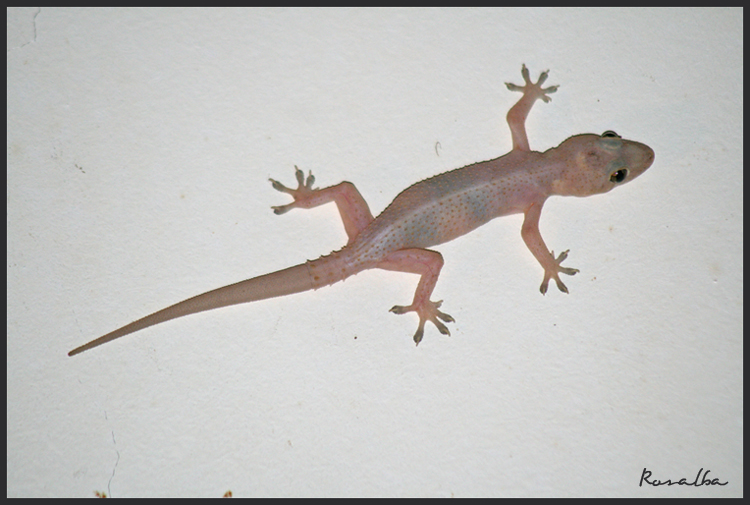 Objetivos
Discutir os objetivos do Projeto Político Pedagógico do Curso (PPC) baseado nas Diretrizes Curriculares do Curso de Graduação em Nutrição e no Instrumento de Avaliação de Cursos do INEP-MEC; 

Construir coletivamente estrutura de Projeto Político Pedagógico a partir das experiências do grupo.
Para que o PPC?
Demonstrar a Política Pedagógica da IES implantada no Curso;

Apresentar e Historiar o Curso;

Fornecer informações para Avaliação Externa
Documentos norteadores
Diretrizes Curriculares

PDI

Instrumento de Avaliação do INEP
Contextualização
Apresentação do Curso e a IES, seu histórico e importância;

Demonstrar que o curso é válido e enriquecedor.
Integração PDI - PPC
Relacionar o vínculo do Curso com a IES, seu organograma e fluxos

Descrever as políticas institucionais implantadas no Curso
Objetivos e Perfil
Diretrizes Curriculares.... Só? Será que não são parâmetros mínimos ou máximos???

Estão justificados ao longo do PPC como aqueles objetivos e perfil serão alcançados?

Representação gráfica de um perfil de formação?
Organização curricular
Componentes curriculares: que tal conscienciologia???

Cargas horárias:

Teóricas:  % do total

Práticas: % do total excluídos os estágios
Práticas: quais são essenciais?
Avaliação Nutricional
Educação Nutricional
Técnica Dietética
Dietoterapia (infantil, adulto, atleta, idoso...)
Nutrição Social
Gestão de UAN

RELAÇÃO DOCENTE/ DISCENTE
TCC
Normas de elaboração, orientação e avaliação

Quantas horas e quantos componentes são suficientes?

Tem comitê de ética em pesquisa?

Esse componente é o que a IES chama de pesquisa?
Atividades Complementares
Normas claras? Quantidade suficiente?

Quais oportunidades a IES disponibiliza?

Precisa ser diversificada, ou um estágio é o suficiente?
Estágios
Locais disponíveis
UAN – comercial, institucional, hospitalar...
SOCIAL – Unidade básica de saúde? VISA? Escolas públicas e privadas?  
CLÍNICA – atenção primária até complexidade? Qual o % em clínica escola e em hospital?
Alimentação Escolar?

Turnos de realização
Lei de estágio
Orientação, supervisão, preceptoria
Custo
Normas - EXEMPLO
O Coordenador de cada Curso é o responsável pela supervisão de estágio, competindo-lhe: 
I - orientar o estagiário na escolha ou indicação do campo de estágio; 
II - elaborar plano de atividades de estágio e apresentá-lo à Prograd; 
III - definir, acompanhar e orientar o estagiário no planejamento, execução e avaliação do estágio, prestando-lhe assistência técnico - científica; 
IV - analisar e aprovar o plano de estágio apresentado pelo aluno, observando sua adequação à filosofia dos programas do referido Curso, bem como a sua exeqüibilidade; 
V - orientar o estagiário na elaboração de relatórios, conforme normas específicas; 
VI - programar seminários, reuniões e outras atividades preparatórias para o desenvolvimento do estágio; 
VII - visar as fichas-controle de freqüência, plano e relatórios dos estagiários, emitindo parecer conclusivo sobre o desempenho do mesmo, subsidiado pela avaliação do supervisor de campo ou orientador, quando existir, encaminhando a documentação pertinente para a Secretaria Geral.
Normas - EXEMPLO
Os Estágios Curriculares estarão sob a coordenação geral de uma Comissão de Estágios, composta por três (3) Professores Nutricionistas, responsáveis por cada área de Estágio indicados pelo Coordenador do Núcleo de Nutrição, ouvido o Colegiado do Curso. Esta Comissão será eleita no Colegiado do Curso através de apresentação de candidatura e terá um mandato de 2 (dois) anos.
ORIENTAÇÃO/SUPERVISÃO DE ESTÁGIO
Relação docente/discente

Relação discente/área

Relação preceptor/supervisor/discente
Coordenação
Titulação
Experiência
Dedicação à coordenação (nº de estudantes)
Disciplinas a ministrar
Outros encargos administrativos
Registro na Carteira de Trabalho
Salário?
Docentes
Titulação

Capacitação

Diversidade de disciplinas

Número mínimo de Nutricionistas
NDE/ COLEGIADO
Composição para Avaliação

Efetividade na IES
Estrutura física
Laboratórios indispensáveis
Multidisciplinares 
Técnica Dietética
Avaliação Nutricional

Clínica escola

UAN escola

Social?
Acessibilidade
NÃO É SÓ NA ESTUTURA FÍSICA!!!

“No caso de estudantes com deficiência, mobilidade reduzida ou necessidades educacionais especiais é fundamental que a estrutura curricular contemple possiblidades de diversificação curricular requeridas pelas diferentes situações de deficiência ou demais categorias que demandem atendimento especial.” 
Referenciais de acessibilidade na Educação Superior e a avaliação in loco do Sistema Nacional de Avaliação da Educação Superior (SINAES) – Julho/2013
Biblioteca
Quantidade

Atualidade

Periódicos impressos e online

Normas de funcionamento
EAD
Disciplinas – até 20% da carga horária
QUAIS DISCIPLINAS???
QUAL METODOLOGIA???

 
Cursos?
Se estamos reduzindo as práticas, será que chegaremos a curso de Nutrição à distância???
Avaliação
Interna
CPA
Coordenação

Externa
SINAES
“Se melhorarmos nossa tecnologia ganharemos muito, mas se melhorarmos o Ser Humano ganharemos tudo.”
A Arca Sagrada
lilianlessa@hotmail.com